Az ellátási csomagok szakmai keretrendszere és népegészségügyi jelentősége
Dr. Szilágyi EmesePéterfy Kórház-Rendelőintézet Manninger Jenő Országos Traumatológiai Intézet
Ellátási Csomag
Meghatározása
Eredete
Hatása
Helye a multimodális stratégiában 
Helye az infekciókontroll programban
Népegészségügyi jelentősége
Meghatározás
Ellátási csomag (care bundle)
 -  implementációs eszköz, amely az ellátás folyamatait strukturált módon javítja  
 - egyértelmű, magas szintű evidenciákon alapuló, 3-5 ellátási gyakorlatból áll, amelyek együttes és következetes alkalmazása bizonyítottan hozzájárulnak a jobb kimenetelhez, jelen esetben az egészségügyi ellátással összefüggő fertőzések jelentős csökkenéséhez (50%)
Az ellátási csomag megvalósítása egy adott beteg esetén 100% vagy 0% lehet
 - A 100 %- hoz az ellátási csomag minden eleme teljesül
 - Egyetlen elem teljesítésének hiánya 0%-t jelent
- Az audit során akkor minősíthető megfelelőnek a gyakorlat, ha az ellátási csomag valamennyi részeleme maradéktalanul teljesül.
Eredete
Peter Pronovost - michigani intenzíves orvos 2002-ben dolgozta ki az első „ellátási csomagot” a centrális katéter (CVC) behelyezésére és ápolására vonatkozóan a CDC irányelv alapján 
”The Michigan Keystone Intensive Care Unit Project” 
Bizonyított és ismert jó gyakorlatokat foglalt össze, mert tapasztalta, hogy alkalmazásuk igen változó 
Meg akart bizonyosodni arról, hogy a helyes gyakorlat a napi rutin része, minden alkalommal a meghatározottak szerint történik a CVC szúrás és ápolás
Az ellátási csomag által el akarta érni, hogy valamennyi alkotó elem, mindig, minden beteg esetében végrehajtásra kerül, mindezt monitorozzák, visszacsatolják, ezáltal javul a kimenetel
Hatása - véráramfertőzések megelőzése
The Michigan Keystone Intensive Care Unit Project  - 103 ITO,  2003- 2005
   - centrális katéterrel összefüggő véráramfertőzések (KÖ-VÁF) folyamatos  nyomon követése
    - kezdeti KÖ-VÁF átlag arány: 7,7/1000 katéteres nap 
   - VÁF megelőzésére szolgáló ellátási csomag bevezetése, oktatás, audit – compliance monitorozás
    - 16–18 hónap után KÖ-VÁF átlag arány: 1,3/1000 katéteres nap
    - 34–36 hónap után KÖ-VÁF átlag arány: 1,1 /1000 katéteres nap

Pronovost P, et al. An intervention to decrease catheter-related bloodstream infections in the ICU. N Engl J Med. 2006 Dec 28;355(26):2725–2732.
Pronovost P, et al. Improving patient safety in intensive care units in Michigan. J Crit Care. 2008 Jun;23(2):207–221

Implementation of central-line bundles – a systematic review and meta-analysis
   - 79 tanulmány áttekintése 
    - A VÁF ellátási csomag alkalmazása jelentősen csökkentette VÁF arányt: 6,4/1000 katéteres nap-ról  2,5/1000 katéteres nap
   -  Jelentős megtakarítás: rövidebb ápolási nap, egy megelőzött VÁF 42 609 US $ (IQR 19 000–46 739) megtakarítás

Ista E et al. Effectiveness of insertion an d maintenance bundles to prevent central-line-associated bloodstream infections in critically ill patients of all ages: a systematic review and meta-analysis. Lancet Infect Dis 2016
http://dx.doi.org/10.1016/S1473-3099(15)00409-0
Hatása – lélegeztetéssel összefüggő pneumónia megelőzése
35 ITO  – lélegeztetéssel összefüggő pneumónia (LÖ-PN) folyamatos monitorozása    
     - ellátási csomag bevezetése, oktatás, compliance monitorozás 
     - átlagosan 44.5% -al csökkent a LÖ-PN előfordulási gyakorisága.

Resar R, et al. Using a Bundle Approach to Improve Ventilator Care Processes and Reduce Ventilator-Associated Pneumonia. Jt Comm J Qual Patient Saf. 2005; 31(5):243–8.
Jansson M, et al. The effectiveness of educational programmes in ventilator bundle implementation: a systematic review. OA Anaesthetics 2013 Apr 01;1(1):6
Hatása – műtéti sebfertőzések megelőzése
Koek MBG et al. (2017). Adhering to a national surgical care bundle reduces the risk of surgical site infections. PLoS ONE 12(9):e0184200. https://doi.org/10.1371/journal.pone.0184200
2008-ban műtéti sebfertőzések megelőzésére szolgáló ellátási csomag bevezetése Hollandiában
217 489 beavatkozásból, 62 486 műtét (29%) során történt ellátási csomag compliance mérés. 
A 100%- os compliance teljesülés szignifikánsan csökkentette  sebfertőzési kockázatot mintegy 14% - 37%-al 
Tanner J et al. (2015) Do surgical care bundles reduce the risk of surgical site infections in patients undergoing colorectal surgery? A systematic review and cohort meta-analysis of 8,515 patients. Surgery;158 ( 1): 66-77  https://doi.org/10.1016/j.surg.2015.03.009
A bizonyítékokon alapuló sebfertőzések megelőzésére szolgáló ellátási csomagok alkalmazása és compliance mérés szignifikánsan csökkentette a sebfertőzési kockázatot a vastagbél sebészetben
CVC ellátási csomag implementáció - Írország
Március  2007 –KÖ-VÁF arány 10,75/1000 katéteres nap
Október 2008 – KÖ-VÁF arány 6,5 per 1000/katéteres nap
 CVC ellátási csomag compliance 95%
Crookshanks  H et al 2008
PN ellátási csomag implementáció - Írország
Március 2007 –LÖ-PN arány 8,99/1000 lélegeztetési nap 
PN ellátási csomag compliance 72%
Október 2008 – LÖ-PN arány 0/1000 lélegeztetési nap
PN ellátási csomag compliance 95%
Crookshanks  H et al 2008
Húgyúti katéterrel összefüggő húgyúti fertőzések - Írország
Ellátási csomag nem került bevezetésre. A húgyúti fertőzések előfordulási gyakorisága kis mértékben nőtt a megfigyelt időszak alatt.
Crookshanks  H et al 2008
Ellátási csomag helye a multimodális startégiában
Infekciókontroll kulcselemek
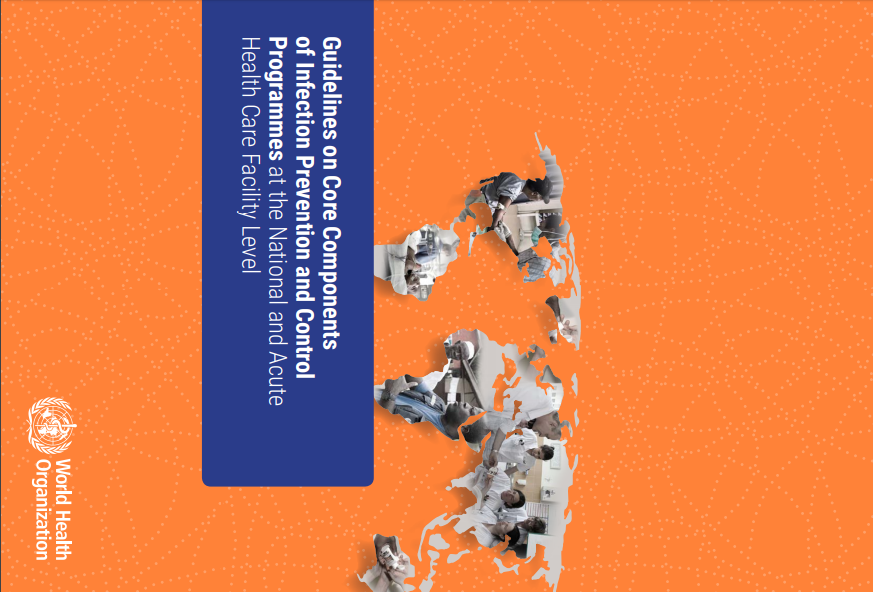 1. Helyi infekciókontroll program és képzett IC személyzet
2. Bizonyítékon alapuló infekciókontroll protokollok
3. Oktatás és képzés
4. Surveillance
5. Multimodális stratégia: néhány (3-5) alkotó elem integrált/egységes végrehajtása annak érdekében, hogy javuljon a kimenetel és változzon a magatartás. A sikeres multimodális beavatkozásokat általános szervezeti kultúraváltozással szükséges egybekötni
6. Monitorozás, audit és visszacsatolás
7. Munkaterhelés, egészségügyi személyzet és ágykihasználtság
8. Infrastruktúra, tárgyi feltételek, eszközök
 Valamennyi elem együttes megléte szükséges
Guidelines on core componetns of infection prevention and control programmes at the national and acute care health care facility level. Geneva: World Health Organization; 2016, http://www.who.int/gpsc/ipc-components-guidelines/en/
Az ellátási csomag népegészségügyi jelentősége
Egyszerű és hatásos eszköz az egészségügyi ellátással összefüggő fertőzések megelőzésére, az ellátás minőségének fejlesztésére
Elemeinek magas bizonyítékon kell alapulniuk
Az ellátási csomag valamennyi elemének teljesülnie kell
Az ellátási csomagban szereplő elemek teljesülésének rendszere compliance mérése hozzájárul az eredményességhez, egyben igazolja azt
Az egyidejű surveillance tevékenység igazolja a hatását
Bizonyítékalapú döntéshozatal
Az egészségügyi ellátással összefüggő fertőzések megelőzéséről, e tevékenységek szakmai minimumfeltételeiről és felügyeletéről szóló 20/2009. (VI. 18.) EüM rendelet módosítása
9. §  A fekvőbeteg-szakellátást nyújtó egészségügyi szolgáltató - az infekciókontroll szervezeti egységen keresztül –
e)  intézkedik az intézményi infekciókontroll program megerősítéséről és ennek keretében az országos tisztifőorvos által kiadott módszertani levél szerinti, a négy leggyakoribb egészségügyi ellátással összefüggő fertőzés megelőzésére szolgáló ellátási csomag bevezetéséről és alkalmazásáról, valamint a végrehajtás ellenőrzéséről.
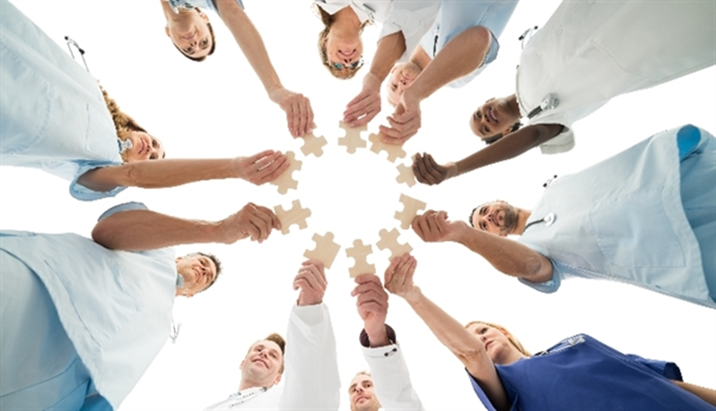 Köszönöm a figyelmet!

Az eü ellátással összefüggő fertőzések megelőzése mindenki felelőssége!
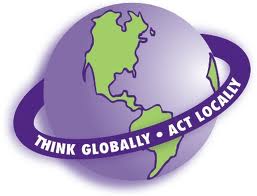 Dr. Szilágyi EmesePéterfy Kórház-Rendelőintézet Manninger Jenő Országos Traumatológiai Intézet